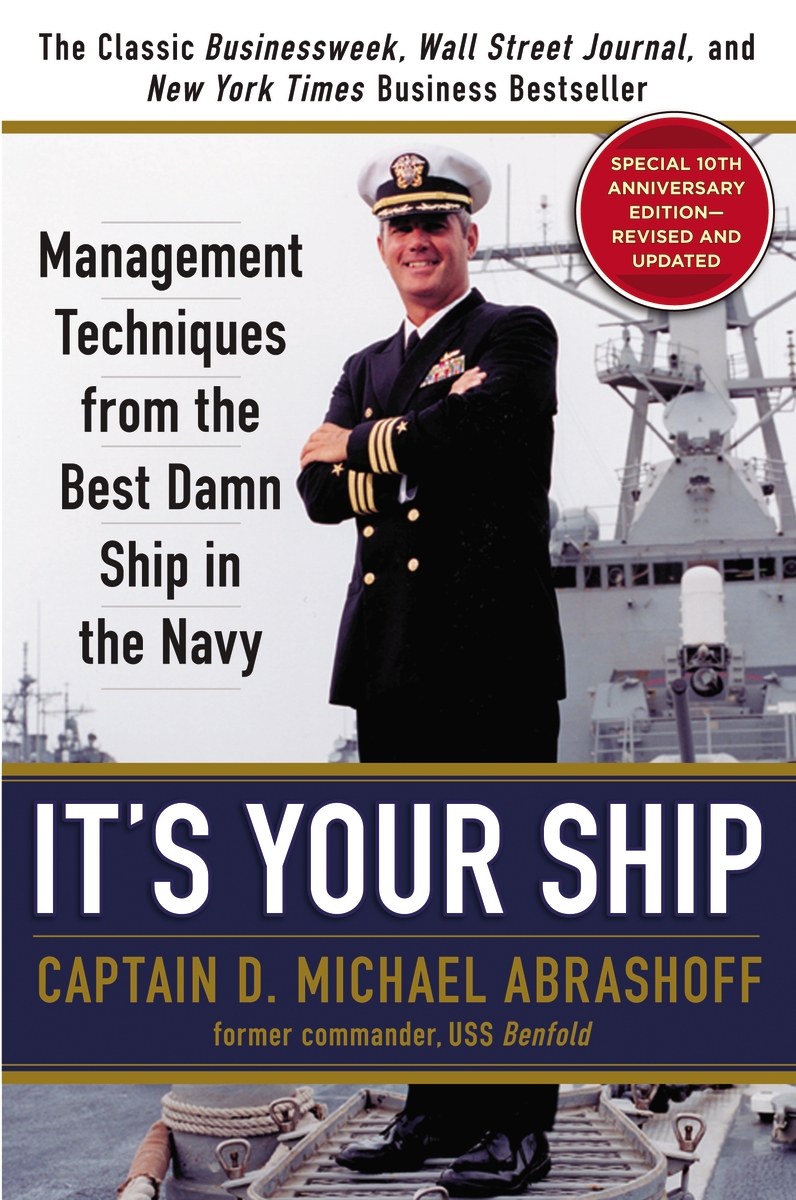 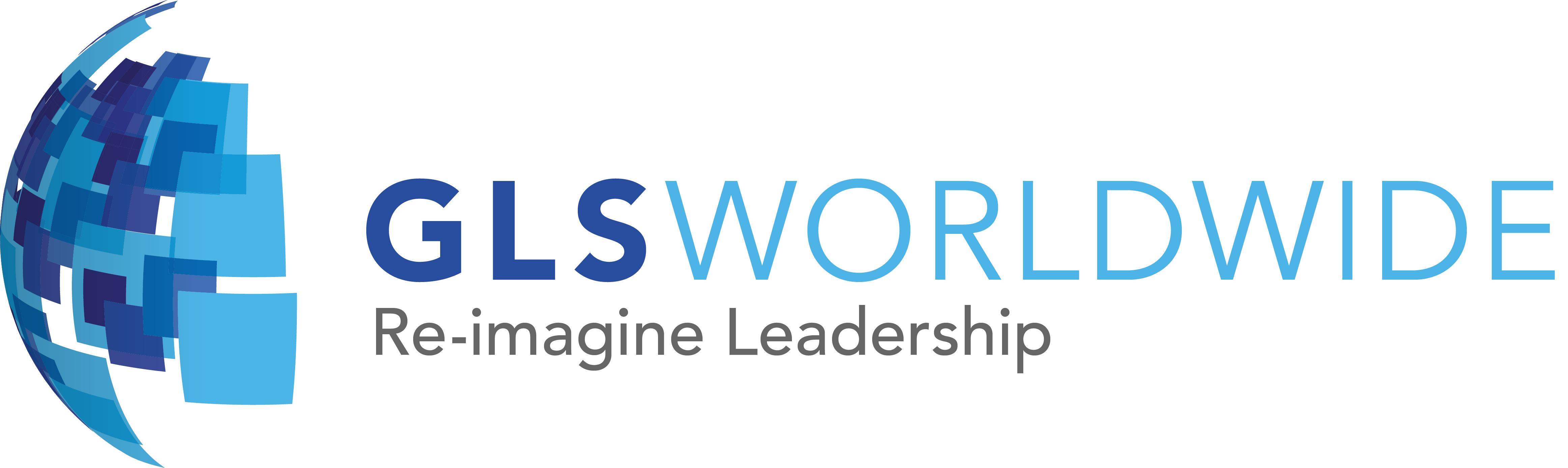 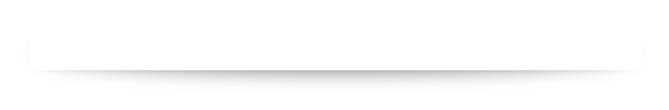 GLS helps organizations assess, select and develop talent-focused leaders who get results. We provide solutions in the following areas:
Keynotes & Breakouts
Talent Management
Leadership Development
www.GLSWorld.com                                                                                      844.GLS.WORLD